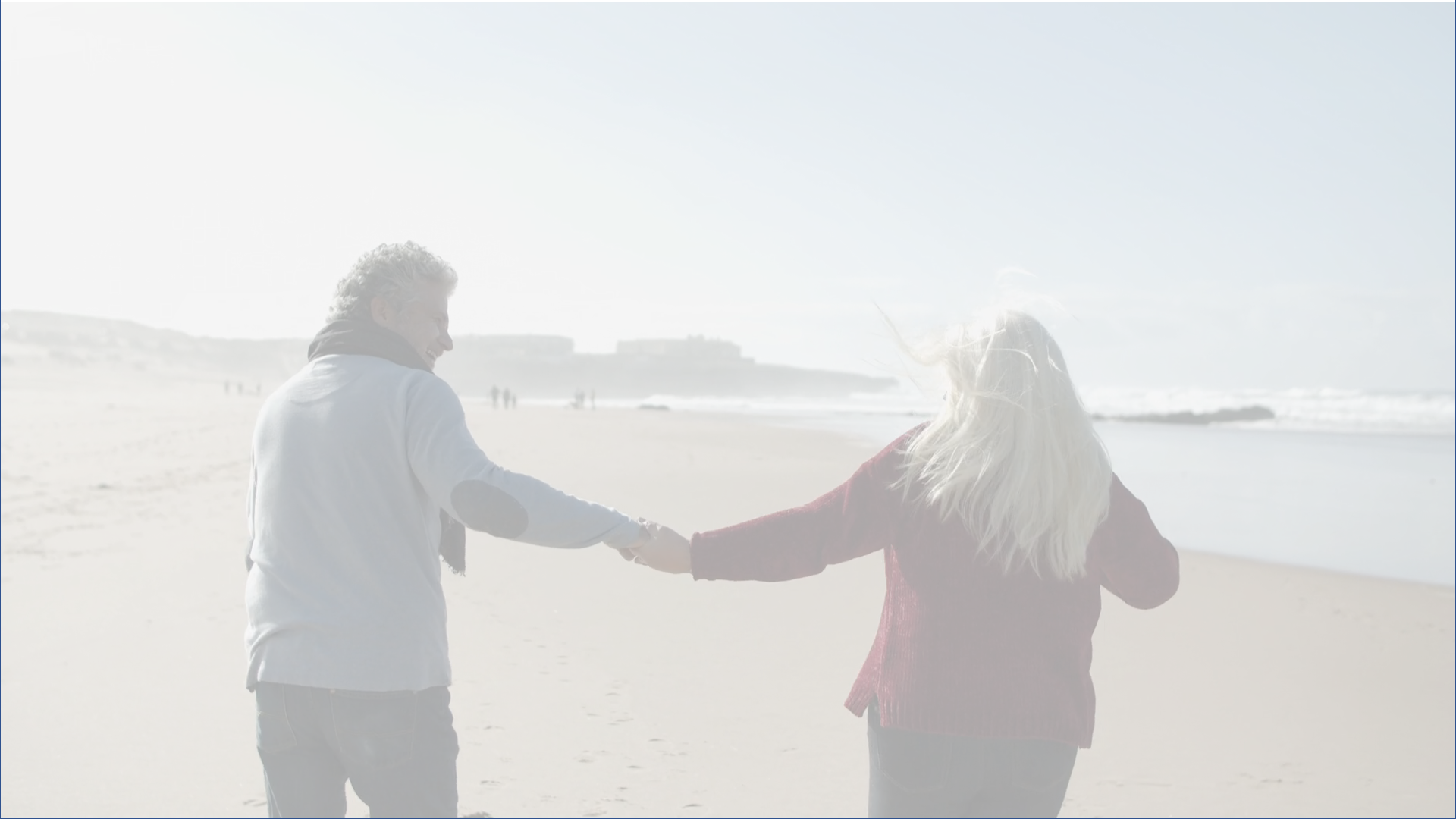 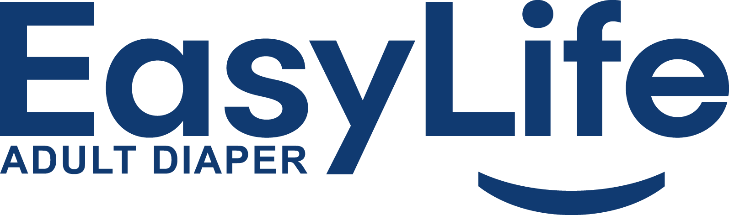 Farzin Shenasa
EasyLife Brand Team
June 2023
INCONTINENCE LEVEL
What is Urinary Incontinency?
UI is defined as the involuntary loss of urine
due to weak bladder
Moderate
Heavy/sever
Light
1.3 to 20 CC
21 to 74 CC
Above 74 CC
      
     
 
     
World Continence Week 2023
June 19th – 25th
WFIPP-World Federation for Incontinence and Pelvic Problems
[Speaker Notes: امسال ایزی لایف تصمیم گرفته تا همسو با فدراسیون جهانی بی اختیاری ادرار، آخرین هفته جون، به اطلاع رسانی و ایجاد آگاهی در جامعه در حوزه بی اختیاری ادرار بپردازه

یک سال گذشته برای تیم تحقیقات ایزی لایف سال بسیار پر کاری بود و پروژه های تحقیقاتی زیادی در این سال انجام شده در ادامه گزیده ای از نتایج این تحقیقات خدمتتون ارائه میشه که قطعا می تونه برای همه متخصصین مفید باشه

متاسفانه نتایج، نتایج دردناکی هست و نشون میده که میزان آگاهی جامعه در خصوص چالش بی اختیاری ادرار در سطح بسیار ضعیفی قرار داره]
How many people are there suffering in the world ?
At least 400 million
Source : Global forum on Incontinence, GFI
1) China1.426 Billion
Source : Global forum on Incontinence, GFI
1) China1.426 Billion
2) India1.417 Billion
Source : Global forum on Incontinence, GFI
1) China1.426 Billion
2) India1.417 Billion
3) UI Sufferers400 Million
Source : Global forum on Incontinence, GFI
1) China1.426 Billion
4) USA330 Million
2) India1.417 Billion
3) UI Sufferers400 Million
Source : Global forum on Incontinence, GFI
1.5 million
Are suffering from UI in
IRAN
Source : Penetration study 2022
[Speaker Notes: همانطور که خودتون بهتر می دونین در ایران آمار دقیقی از افراد داری بی اختیاری ادرار وجود نداره و به همین علت هست که چند سالی هست که تیم تحقیقات زرین برای استخراج این آمار هر ساله یک پروژه تحقیقاتی سنگین بنام پنتریشن رو اجرا می کنه]
Total Sufferers
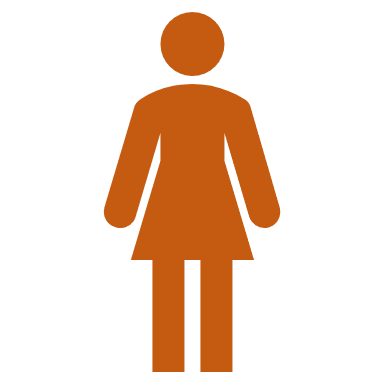 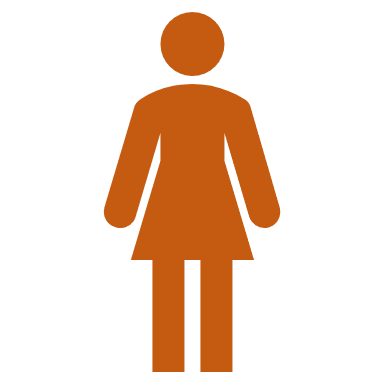 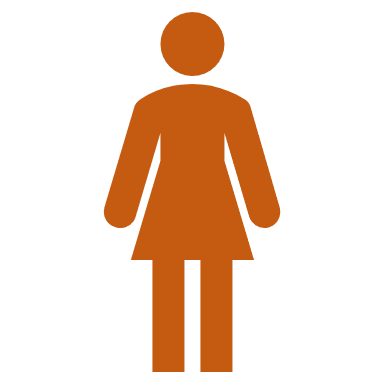 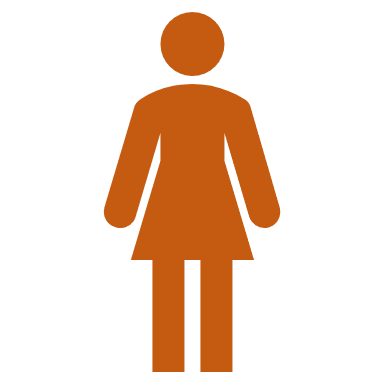 78% Women
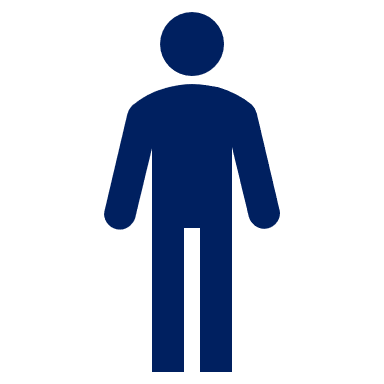 22% Men
Source : Penetration study 2022
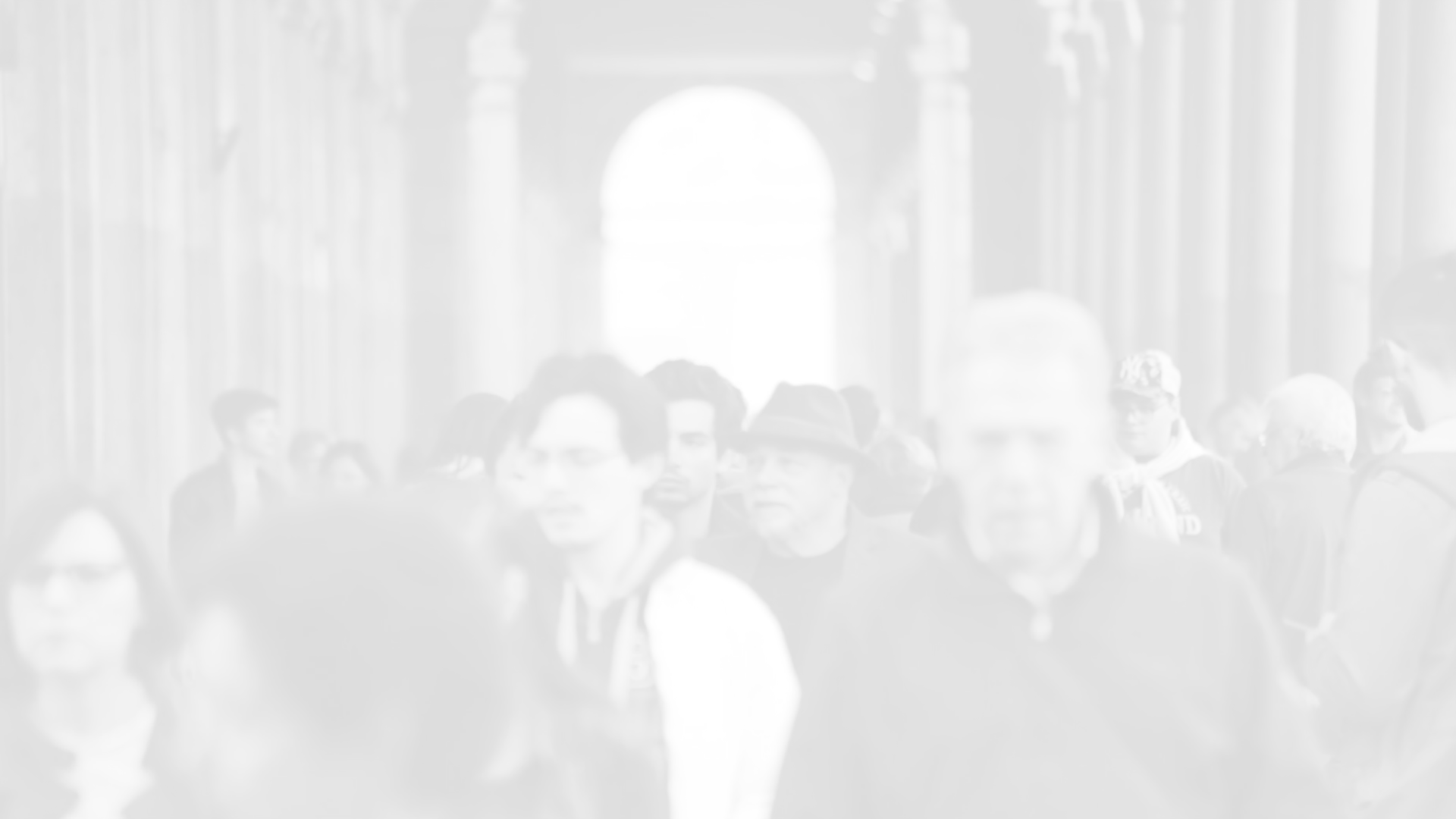 Global researches across the world has proved that
Iran population is significantly getting old in new future.
By 2050, 22% of the population would be people above 65.
The probability of Incontinence increases significantly with age
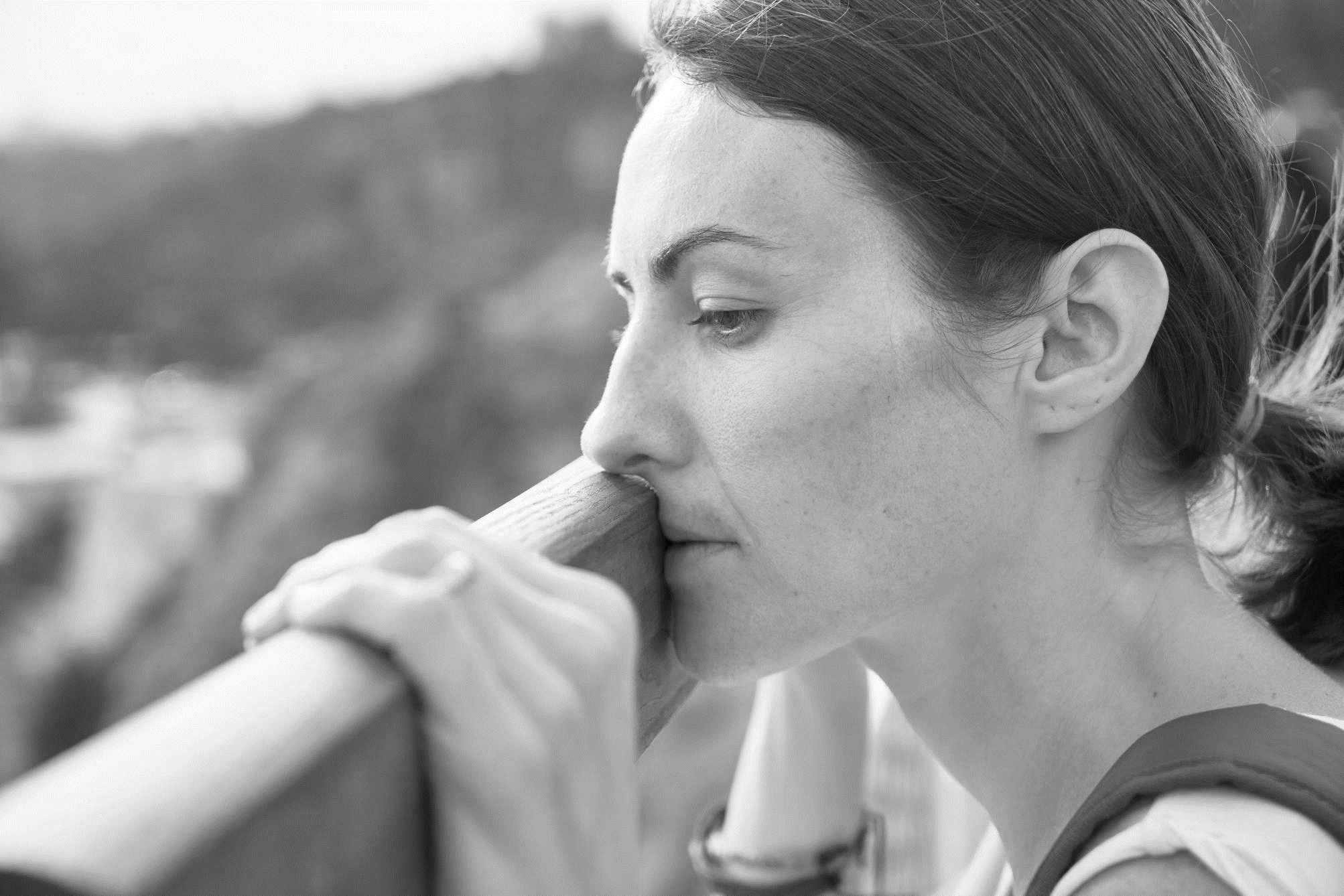 It usually takes about 1.5 year for sufferers to expose their condition with an urologist or gynecologist
due to Denial & Embarrassment . . .
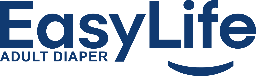 Source : U&A survey 2022
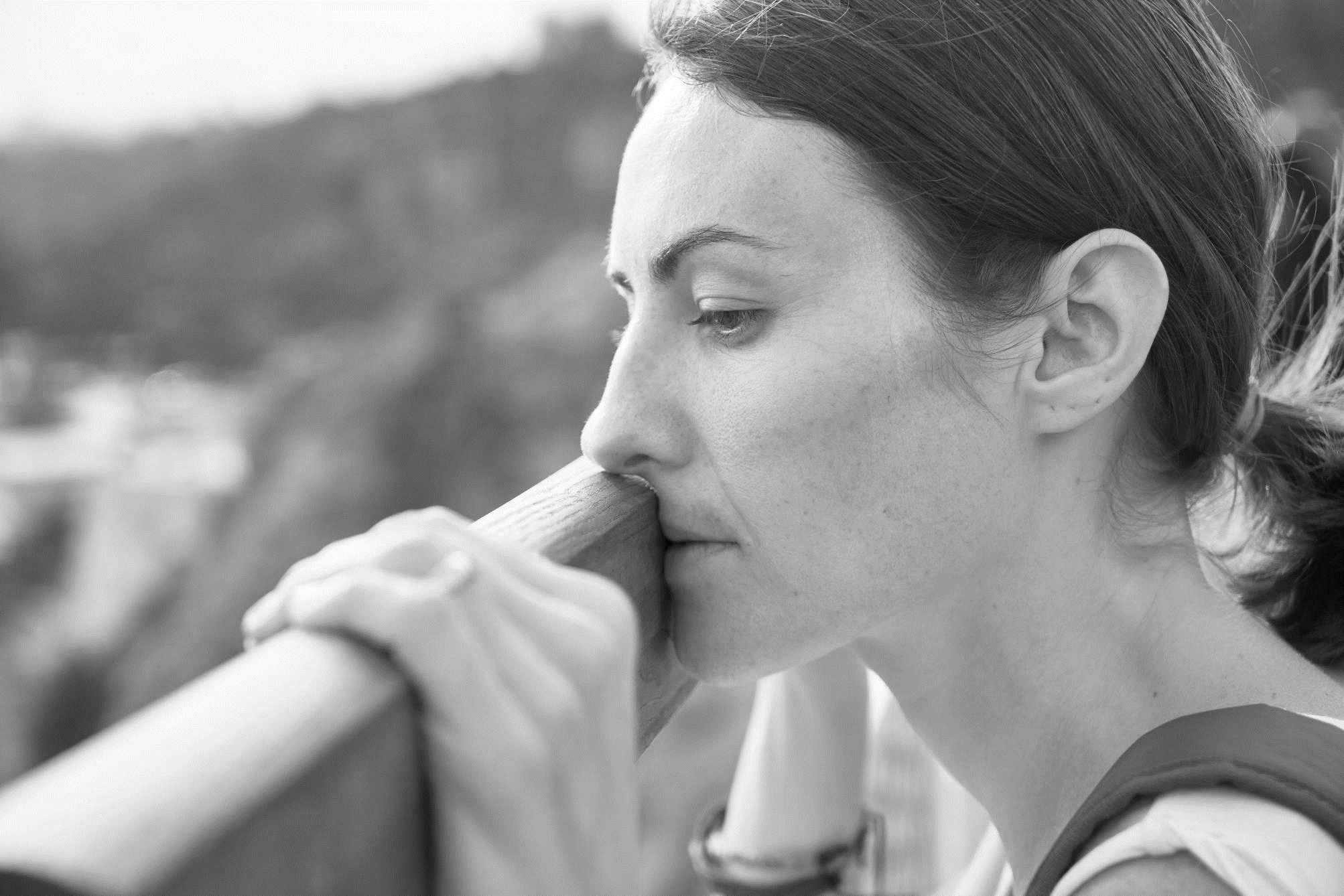 Isolation & Avoiding the society
Drinking less water
Constant changing of underwear
Putting towel in their underwear
Using UI management products
How do they manage their Incontinence ?
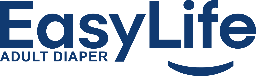 Source : U&A survey 2022
UI management products penetration around the world
Source : US department of Health & Human services
[Speaker Notes: تاکید بر استفاده به هنگام طی کردن دوره درمان]
Urinary Incontinence Penetration in The World and IRAN
Northern America 65%
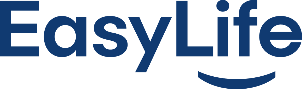 Urinary Incontinence Penetration in The World and IRAN
Western Europe 58%
Northern America 65%
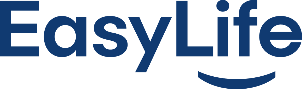 Western Europe 58%
Japan 80%
Northern America 65%
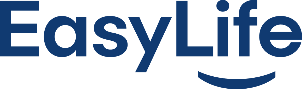 Western Europe 58%
IRAN 11%
Northern America 65%
Japan 80%
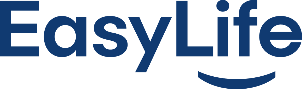 Source : Winner Medical Website
Source : Zarrin Penetration study 2022
[Speaker Notes: مجددا تاکید می کنم که محصولات مدیریت بی اختیاری ادرار در طول دوره درمان و در کنار روند درمانی استفاده میشن و هدف این هست که در طی دوره به بیمار و اطرافیانش کمک کنه تا راحت تر زندگی کنن]
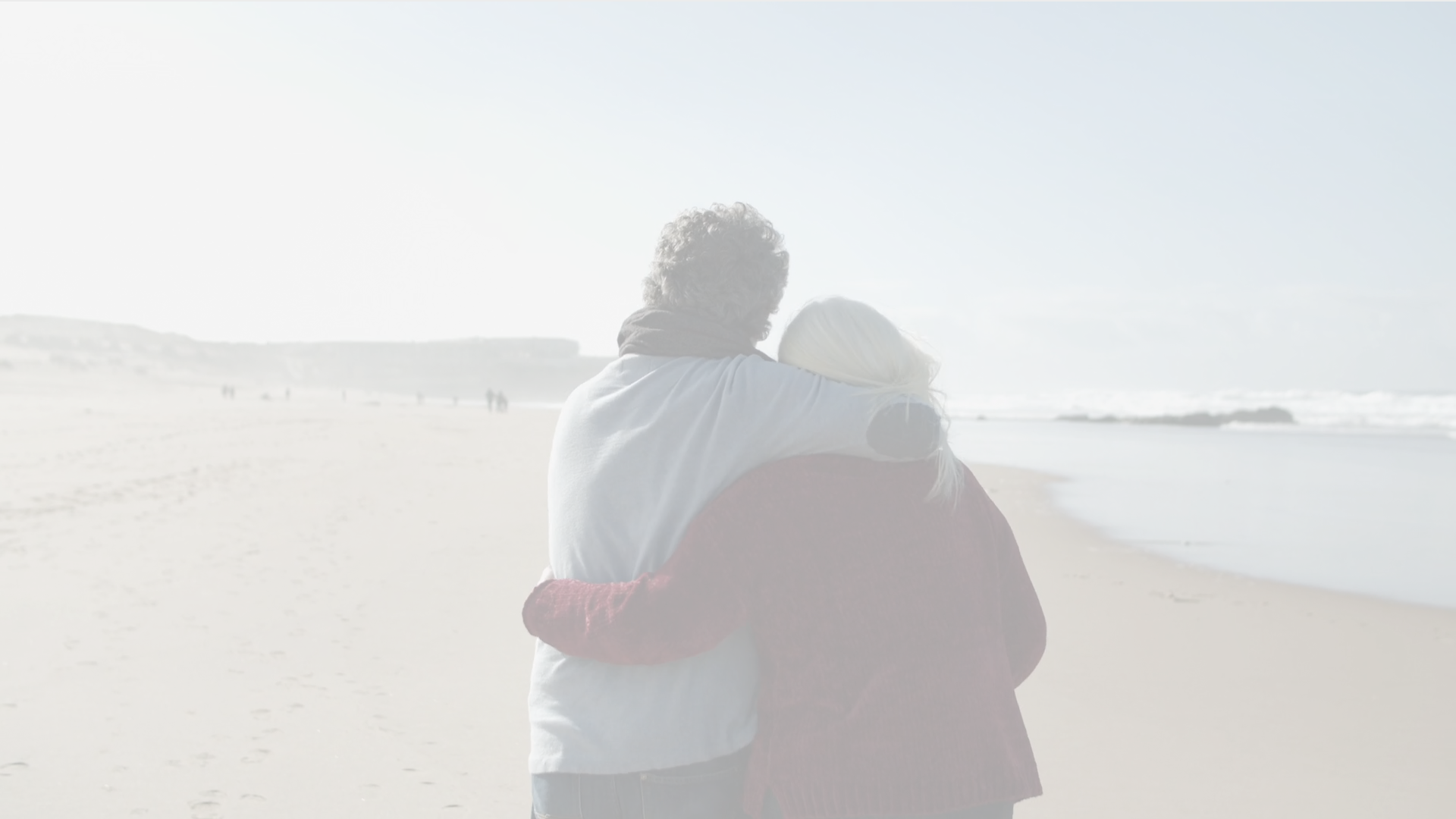 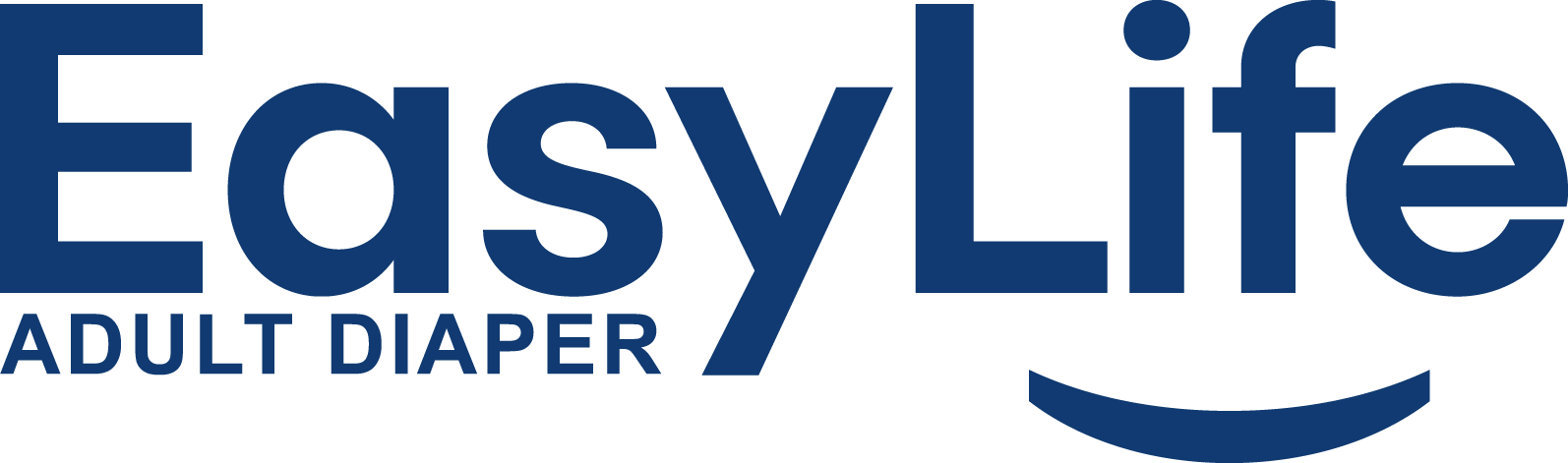 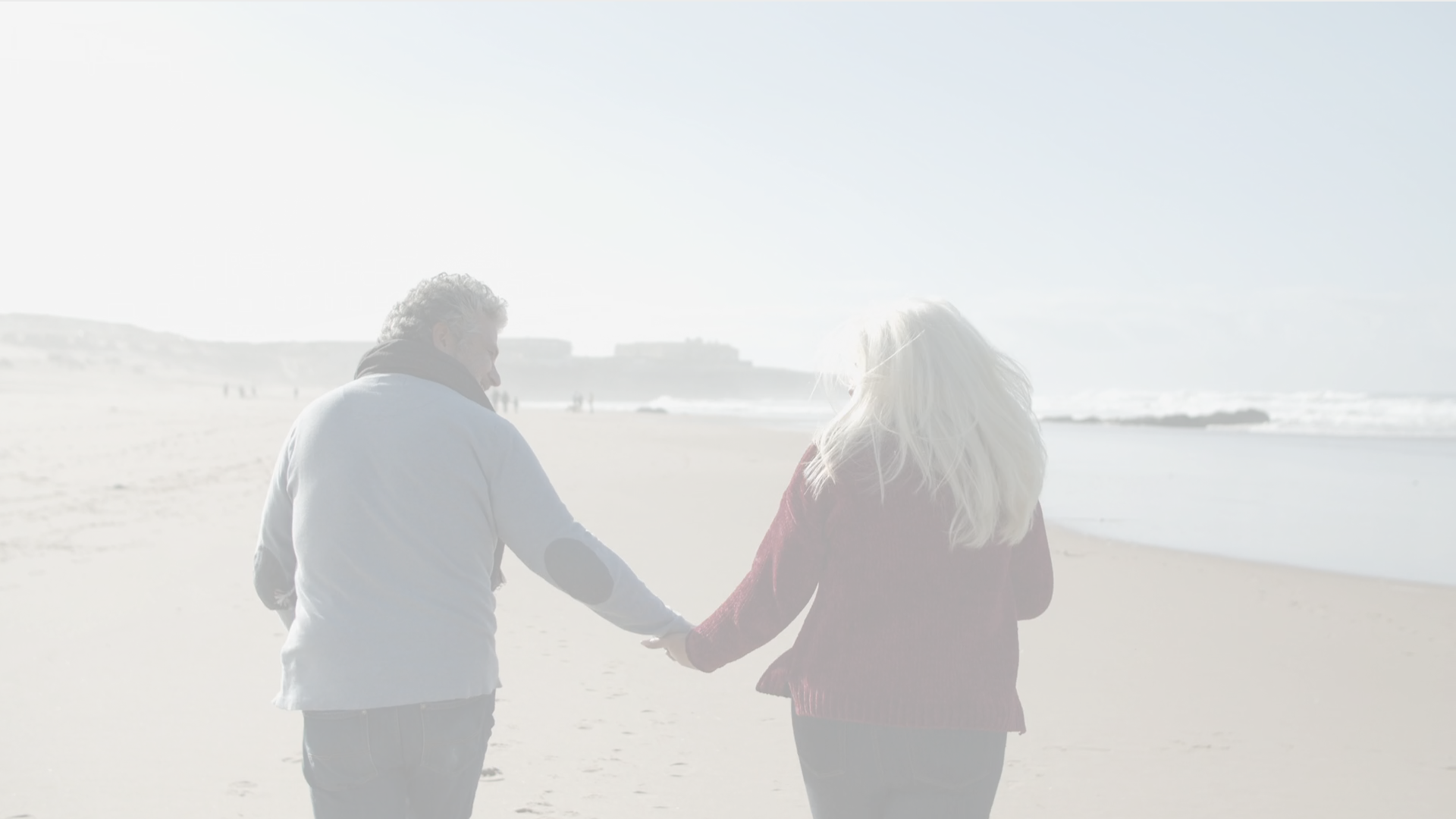 How do we define our self ?
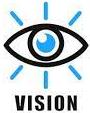 To be the most preferred brand in offering care and innovation of adult category in region.
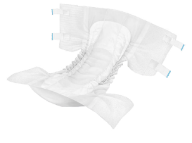 Empower more people to live with Different challenges of Middle age onwards, without any limit, fear & embarrassment and enjoy fuller life. (with focus on Incontinence)
Helping caregivers directly & indirectly to have better quality of life.
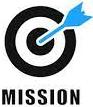 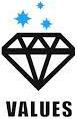 Alliance|Self-esteem|Passion|Quality of life
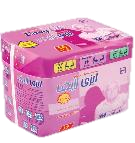 Brand Tagline
Together We Live. (با هم، زندگی می­کنیم.)
Brand Core Concept
Being together (با هم بودن)
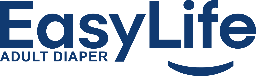 1388
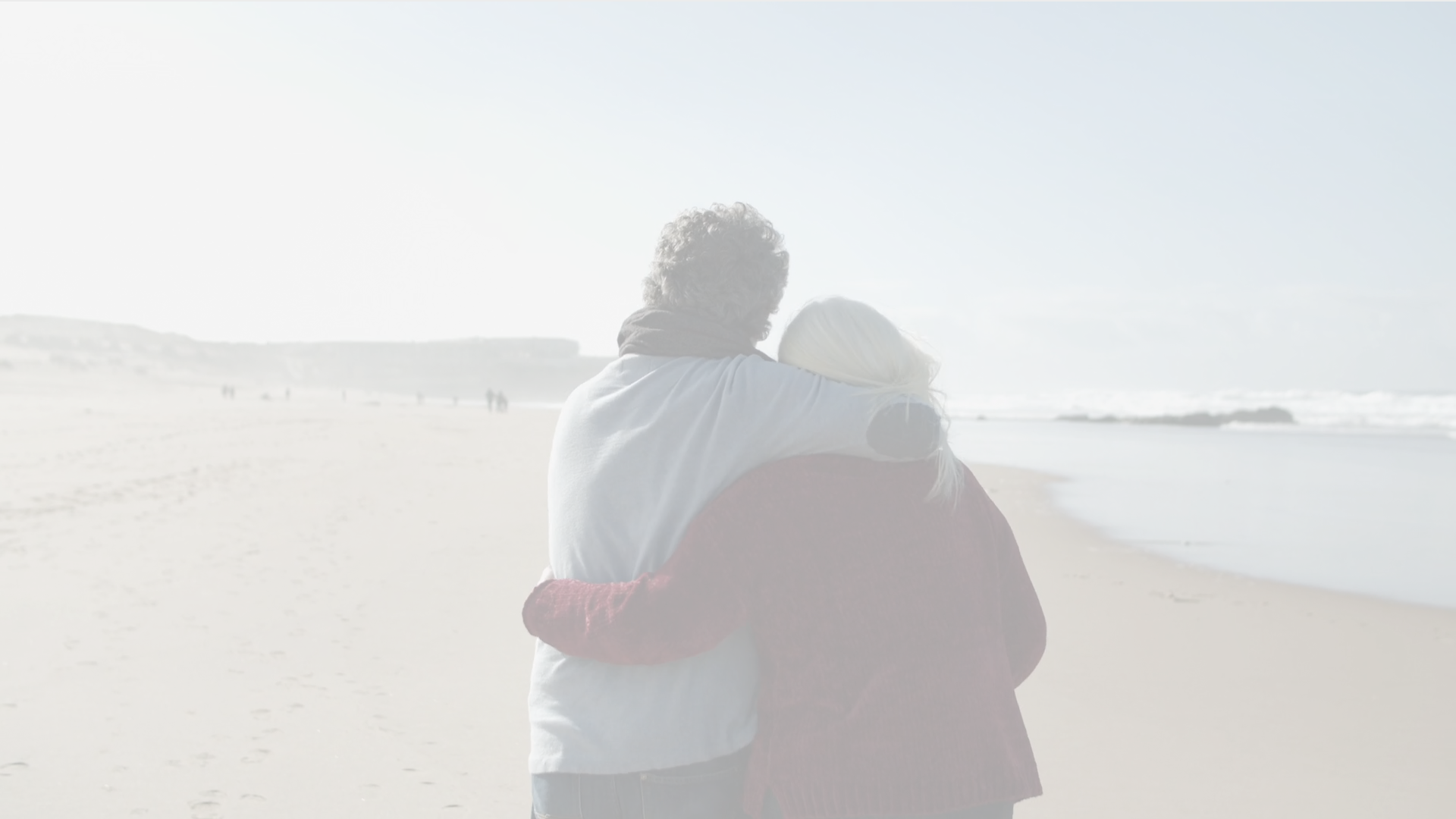 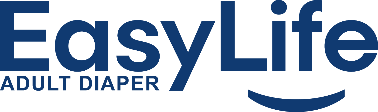 EasyLife main objective is to increase UI management products penetration
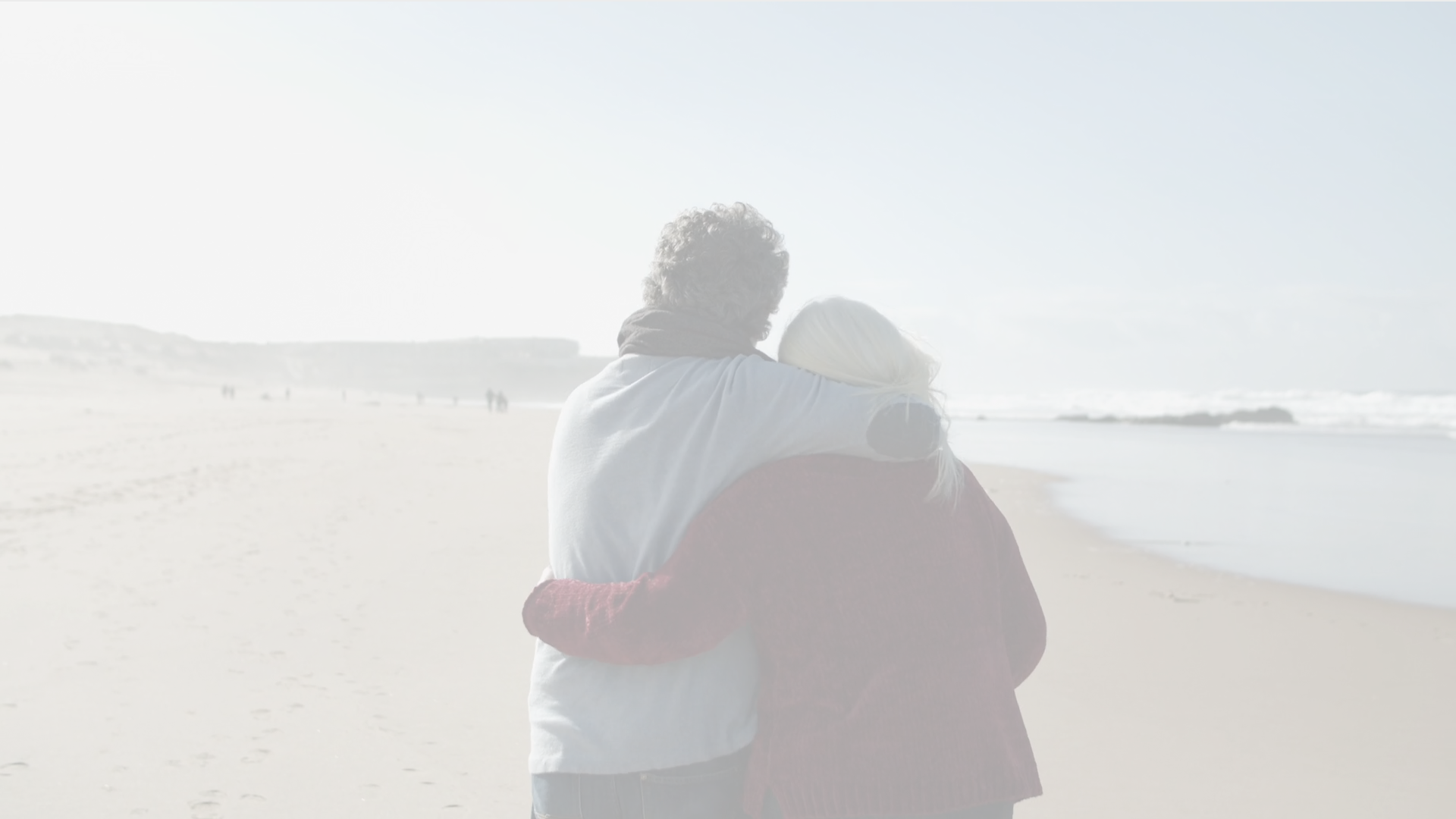 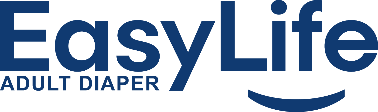 To see less people isolated
To see less elderlies embarrassed
To empower caregivers
And to remember, Together, We live
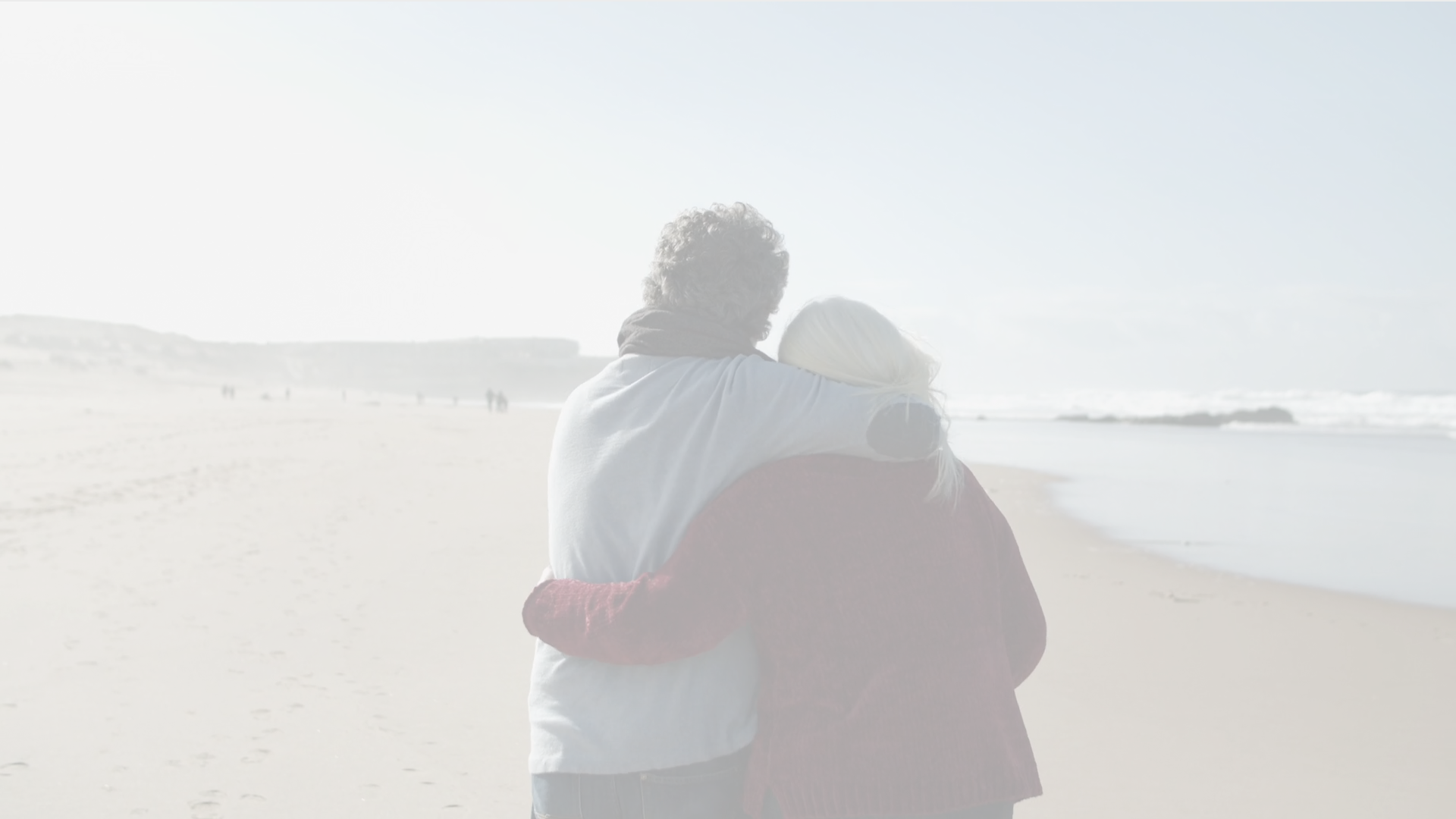 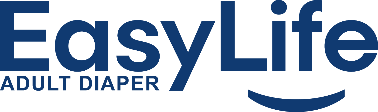 To achieve this objective
EasyLife has defined two main roots
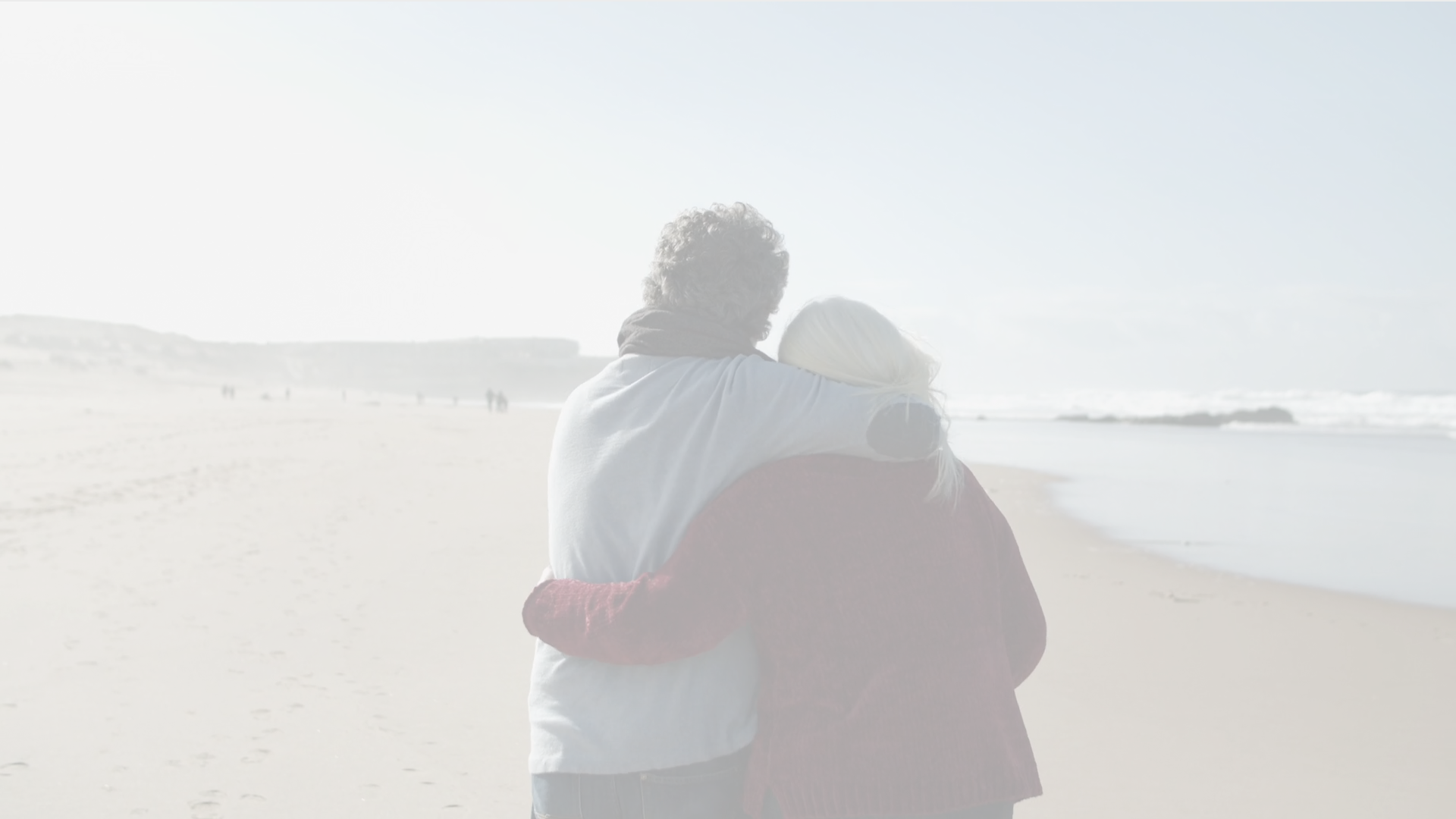 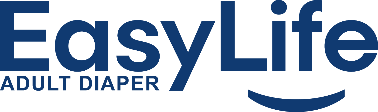 1- To bring forward appropriate product
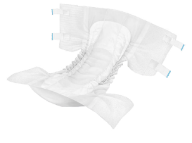 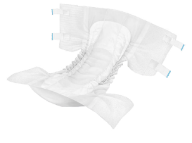 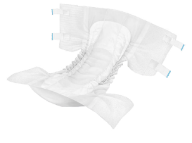 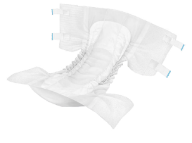 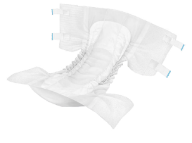 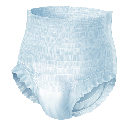 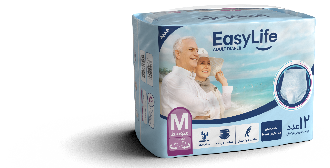 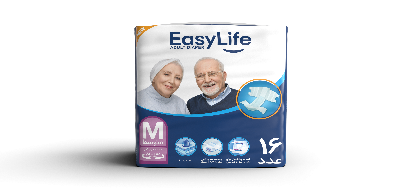 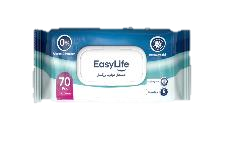 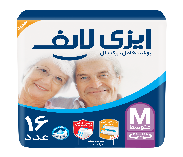 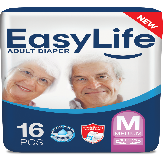 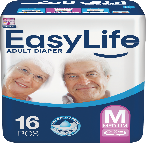 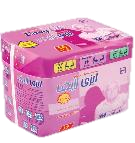 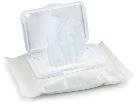 1400
1399
1398
1397
1396
1395
1388
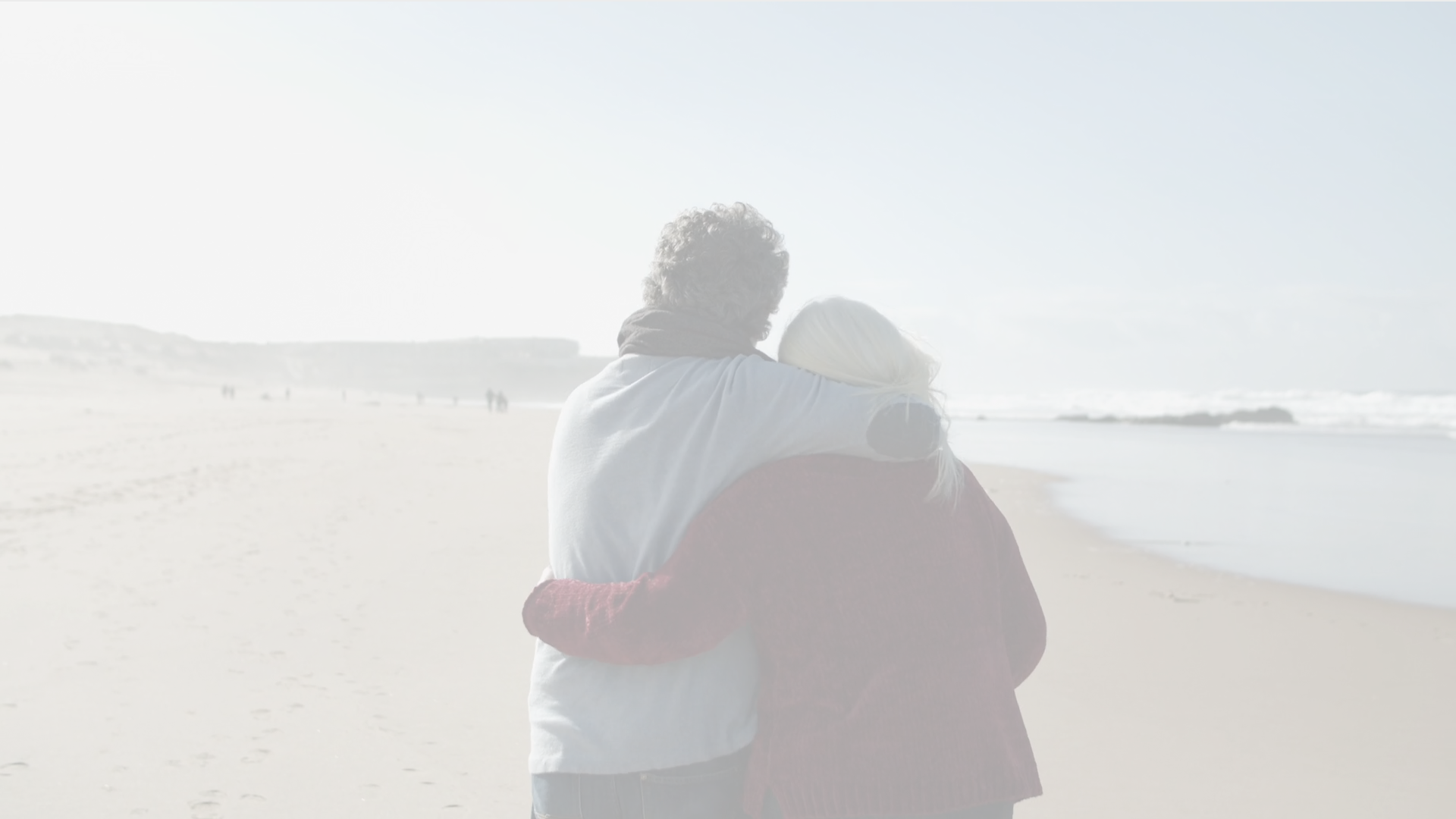 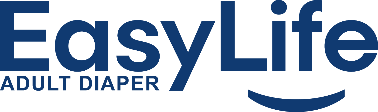 2- To increase UI Awareness among the Society
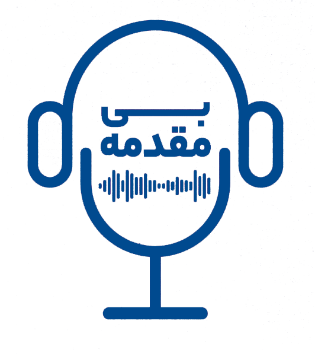 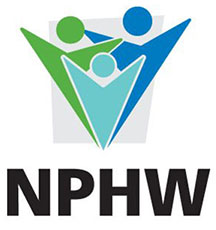 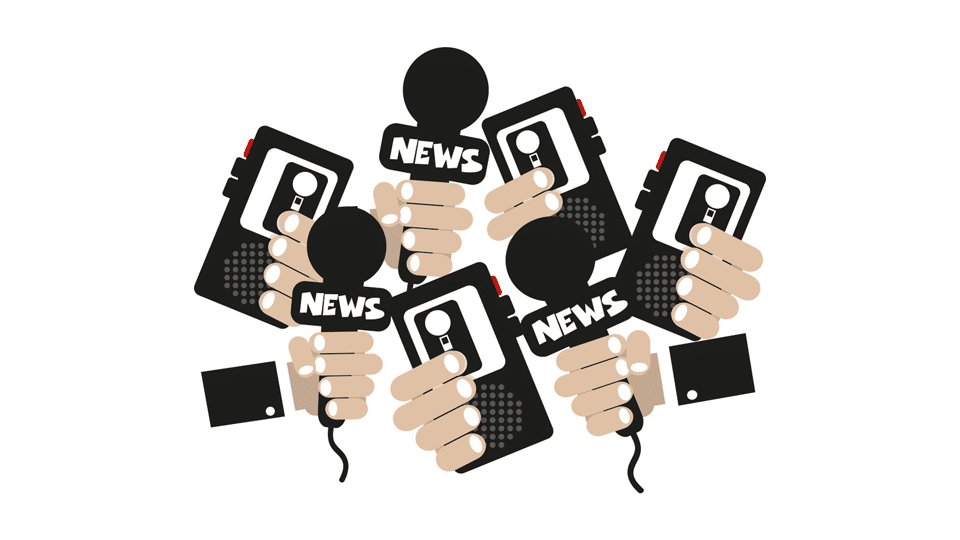 Health Week Social Campaign
Podcast Campaign
News Reporter Workshop
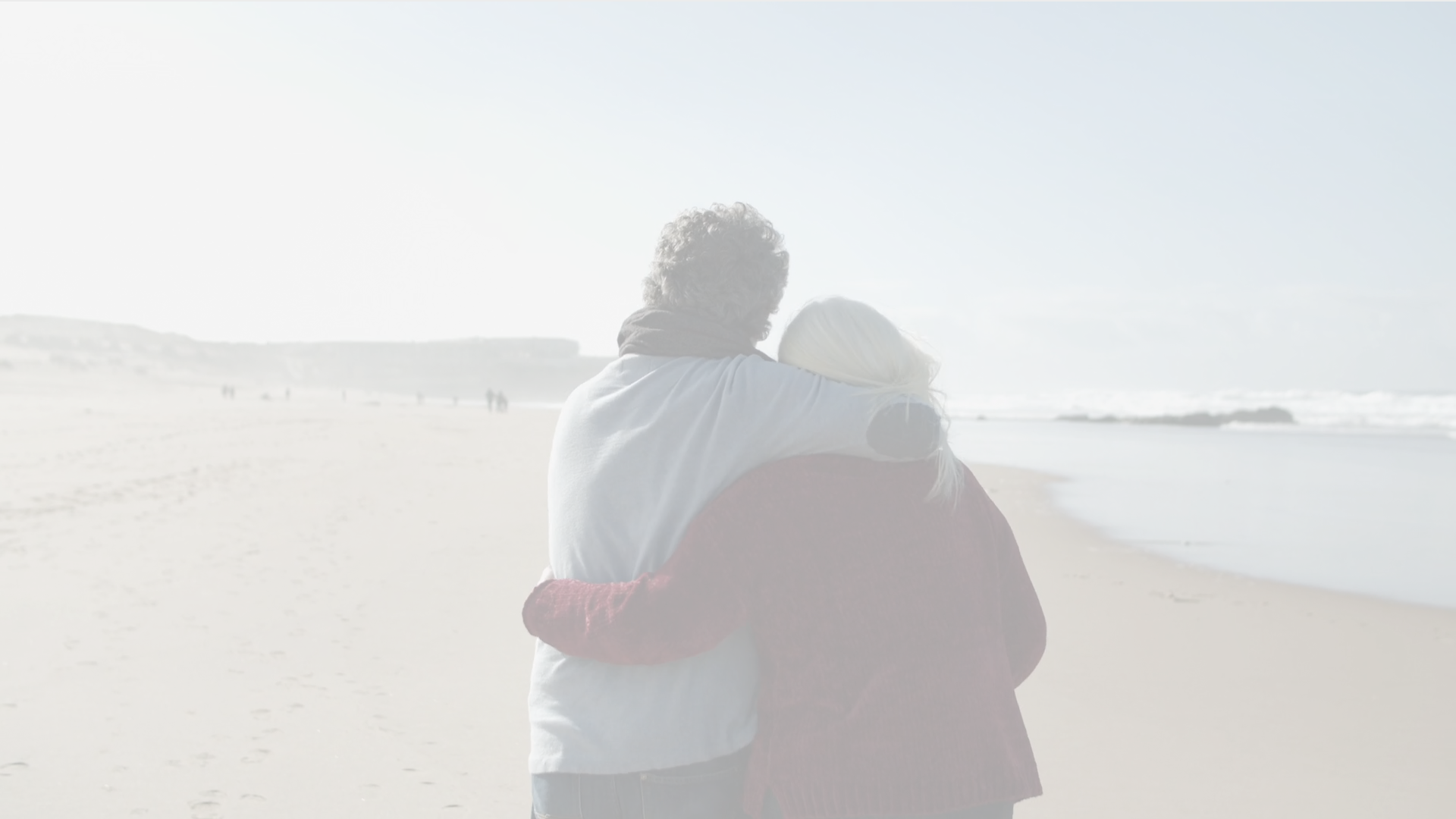 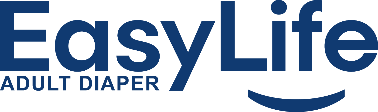 How do you professionals  define your part?
[Speaker Notes: تعهدات ایزی لایف برای باهم بودن بیان کردم و در پایان دوست دارم که از همه شما متخصصین دعوت کنم که با ما در این مسیر همقدم بشین]
Thank You!